CLOUD DATA EOODCompany Profile
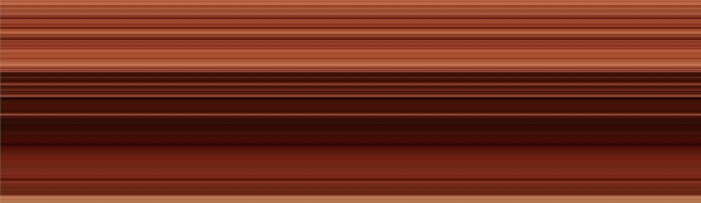 CLOUD DATA EOOD is an expert in developing, building and support of customer IT infrastructure. We offers: 

1. Consulting services
We help the customer to modernize its IT infrastructure, select and implement the advanced solutions.
 
2. Technical support services
Our specialists have years of experience supporting open source and proprietary software.
CLOUD DATA EOOD on the Market
Consulting services
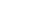 Consulting services
Analysis, design and deployment.
We offer our customers a full range of services for developing state-of-the-art and adaptive IT-infrastructure to improve their business:	Complex auditing of enterprise IT infrastructure	Presale consulting on developing an effective corporate IT solutions	Analysis of customer systems to search for existing and possible bottlenecks (proactive monitoring)	Identification of errors in architectural solutions and configuration of customer systems	The work of a dedicated engineer at the customer's site	Extended technical consultations to improve the professional level of the customer's staff in:		using new functionality that appears in the software solutions		best practices of system administration		troubleshooting and optimizing performance of infrastructure
Consulting services
Dedicated system engineer
A dedicated system engineer can be involved as an expert for scheduled maintenance, infrastructure upgrades, migrations to new versions and for solving technical support requests.A dedicated system engineer analyzes the customer's systems to find existing and possible bottlenecks, the presence of typical configuration and architecture errors.A dedicated system engineer responds to user requests in a 9x5 mode (on working days from 9 a.m. to 6 p.m.) remotely or on the customer's site.We offer 24x7 service for critical issues. In this case, a dedicated system engineer is available around the clock, 365 days a year and accepts requests by phone (during non-working hours to the his direct number).
Consulting services
Extended technical consultations
Extended technical consultations allow the customer's specialists to improve their competencies in design of IT infrastructure, installation, administration and maintenance of products and solutions of interest to them..Extended technical consultations are carried out by technical specialists who have experience in implementing and maintaining software used by the customer in systems of a similar scale and complexity.This offer includes:
     multi-day courses (2-5 full days) focusing on a specific product or solution
     webinars on topics of interest to the customer
Technical support services
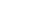 Technical support services
Support offerings
We offer a choice of the most convenient support plan and SLA for our customers. You can contact the technical support service through the service desk website, by e-mail or by phone.Our support engineers respond to requests 8x5 or 24x7, depending on the terms of SLA. Some support plans offer a dedicated engineer who constantly interacts with customer's specialists.
Technical support services
Supported products
Our specialists have years of experience supporting SUSE and MicroFocus solutions, such as:  SUSE Linux Enterprise Server, SUSE Linux Enterprise Server for SAP Applications, SUSE Linux Enterprise Server for High Availability Extension, SUSE Linux Enterprise High Performance Computing, SUSE Linux Enterprise Live Patching, SUSE Linux Enterprise Real Time, SUSE Linux Enterprise Desktop and SUSE Linux Enterprise Micro (Edge)SUSE ManagerSUSE Rancher, Harvester, Longhorn, K3S and RKE MicroFocus Open Enterprise Sever, MicroFocus iPrint, MicroFocus Filr, MicroFocus ZENworks Suite, MicroFocus GroupWise, NetIQ Access Manager, NetIQ Advanced Authentication, NetIQ eDiscovery, NetIQ Identity Manager, NetIQ Privileged Account Manager, NetIQ SecureLogin, NetIQ Self Service Password Reset, etc.